Nauka o krajině
Krajina a její vlastnosti
Struktura
Hranice
Relativní homogenita
Geneze
Dynamika
Stav
Přírodní režim
Stabilita
Citlivost
Potenciál
Rovnováha
Ekonomická struktura krajiny
Aspekt funkcionální:
Role plochy v hospodářství
Aspekty:      Prostorový
Mozaika využití ploch = land use
Aspekt časový:
Sezónní aktivity člověka
Humánní struktura krajiny
Aspekty:      Prostorový
Prostorové rozmístění zájmů a omezení = sociální a rozvojové limity
zájmy státu (příroda, infrastruktura)
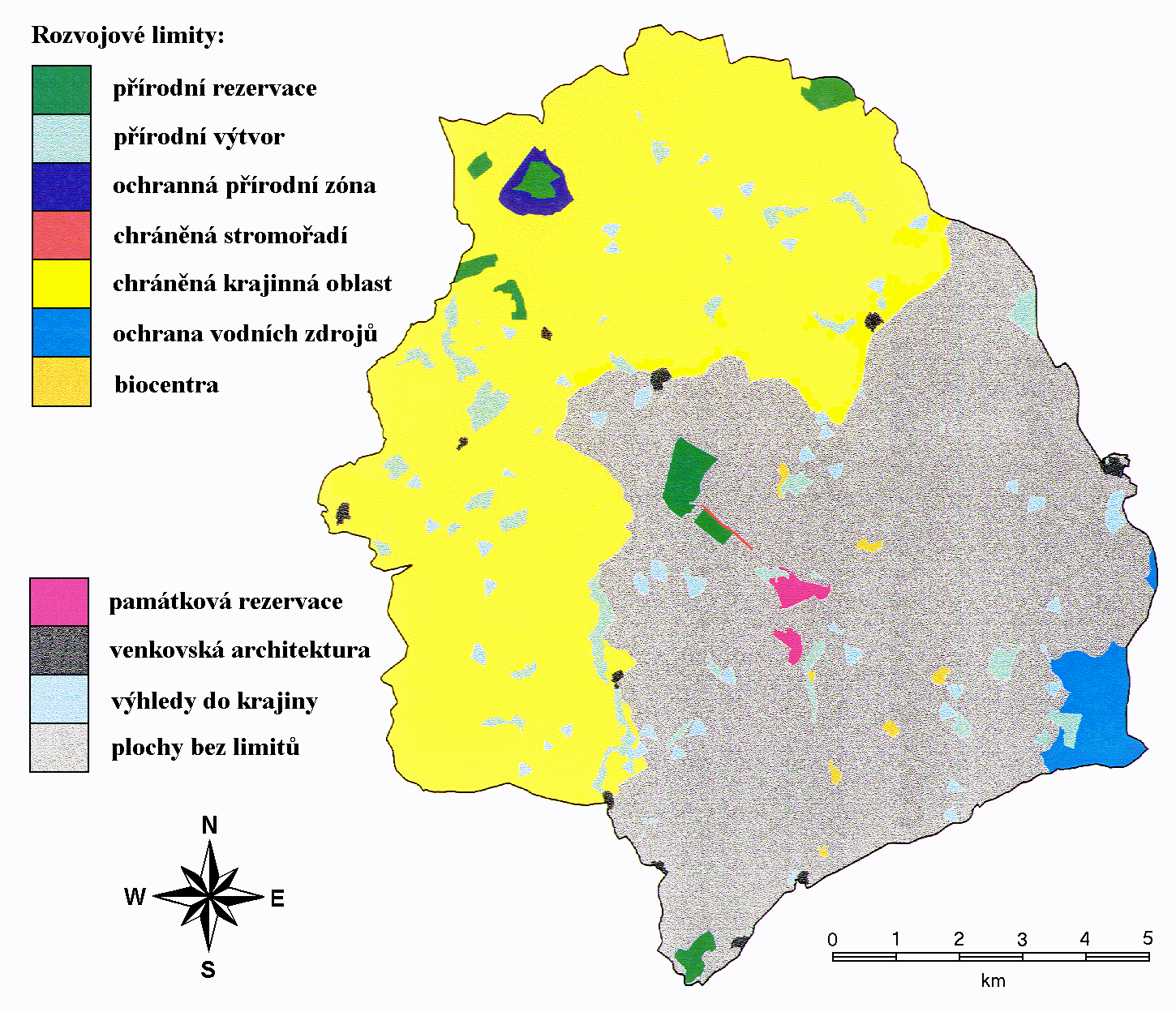 regionální a obecní zájmy (voda)
technická a technologická omezení
investiční zájmy a limity, stavební uzávěry
individuální zájmy
2.Hranice krajiny
hranice
Krajina je jednotou spojitosti i nespojitosti – při detailním pohledu se rozpadá na menší systémy
Hranice je projevem vnitřní nespojitosti
Hranice je tím výraznější, čím je více   rozdílů v  parametrech oddělovaných krajin
Zjišťování krajinných hranic
Interpolací – střed mezi dvěma str.
Extrapolací – odhad,kam až sahá vlastnost
Výběrem nejvýraznější komponenty např. podle bioty
3. Relativní homogenita
Krajina (gs.) se nadané rozlišovací úrovni vyznačuje vnitřní stejnorodostí ve faktorech, na základě kterých byla vymezena

entropie – míra rozrůzněnosti
4. Geneze, vznik
Gs. Vzniká po změnách vnějších faktorů, které vedly k rozrušení původní struktury a změně invariantu
Vznik
 evolucí  - oteplování, zkulturňování, vrásnění
 revolucí – vyzdvižení kry, sesuv, sopečná činnost
Geneze a krajinotvorný proces
G. Je řízena  fyzickogeografickým procesem, který se skládá z dílčích krajinotvorných pochodů
Krajinotvorné pochody – reliéfotvorné, geolo, geom, hydrogeol, pedol, biotické

Vliv mají i místní faktory
Fzg procesem se krajina nově strukturalizuje
Stáří geosystémů
krajinná jednotka (např. 7000 let má komponenty různého stáří – geol,  klima, hydro,  bio – nejmladší
Taxonomicky nižší jednotka je mladší než vyšší, 
čím větší, tím starší
Gs. mladé, zralé, staré
Stáří – obdob,v jehož průběhu zůstávají vztahy mezi komponentami stejné,
Zákonitosti(6) fzg procesu
z. celostnosti – změně řídícího prvku se přizpůsobují prvky řízené, tj.následuje řetezová reakce řízených prvků
Z.oběhu látek a energie – nestávající cyklus přísunu, přeměny a výdaje l. a e.,vede k vytvoření nové struktury
Z.cykličnosti – cyklické procesy se opakují ( s různou periodou – den, noc;stín, svit;roční období,krajina se přizpůsobuje – evoluční proces
Zákonitosti(6) fzg procesu
4. z. zonality – po změně globálních klim, poměrů opět  vytváření vertikálního a horizontálního uspořádání,  geomů
5. z. azonálnosti – projev vlivu místních faktorů
6. z. asynchronnosti vývoje – vývoj gs. neprobíhá ve stejné fázi současně u všech gs., uplatňují se vlivy lok. faktorů, proto gs. existují v různém stadiu existence (mladé, zralé, staré)
5. Dynamika
Krajina – 4D objekt
Časové změny parametrů gs. popisuje evoluce a dynamika
Evoluce – posloupnost nevratných změn  při vytváření nového – vývojové změny
Dynamika – posloupnost cyklických změn udržující dosavadní vývoj na určité úrovni,tj.opakování změn, např. roční období
Motor dynamiky: vnější vlivy – Slunce, vzáj. vztahy mezi složkami
Facie – optimální vztahy mezi nejdůležitějšími složkami
Epifacie  -gs.vrůzném stádiu vývoje i sezonního rytmu spojené jedním invariantem
6. Stav krajiny
Stav – období,kdy je objekt z hlediska  našeho  rozlišení neměnný
Délka stavu – dána délkou neměnného trvání  parametrů
Nositel stavu – struktura krajiny (viz. časová struktura)
Evoluční stavy – postupné přecházení jednoho invariantu v druhý, hledání vyváženosti vztahů  mezi složkami, pak již jen periodické stavy
Periodické stavy
Dělení stavů krajiny
Podle úrovně vnitřní stability
Ekvifinální
Proměnlivé
Podle času
Krátkodobé ( pod 24 h)
Střednědobé, dny až rok
Dlouhodobé, více než rok
Dělení stavů
Aerostavy
Mezostavy
Subdenní
Denní
Cirkulační
Fáze ročního cyklu
Roční období
Sukcesní stavy
Stavy - hierarchie
Fáze ročního cyklu se skládají v roční stav, sukcesní stav je spojen dlouhou řadou aerostavů
Stavy podle řídící složky, chování
Podle teploty
Podle vlhkosti
Význam stavu v chování krajiny
Uzlové stavy
Přechodné stavy
Stavy podle vlivu člověka
Základní stavy
Odvozené stavy
7. Přírodní režim
8. Stabilita
9. Citlivost
10. Potenciál
11. Rovnováha
Dynamika
Chování krajiny
Chování krajiny je způsob reakce na vnější a vnitřní podněty
Podstatou chování je odezva na vnější vlivy (přírodní vlivy u přír. krajiny a přírodní a antropogennní u krajiny kulturní
Fungování krajiny
Je součástí chování

Je to stabilní posloupnost trvale probíhajících procesů (toky hmoty, energie, informací),který charakterizuje stav krajiny v určitém časovém období

Fungování krajiny v zimě….
Denní
Typologie krajiny
Typy krajiny
Typologický  a  individuální charakter
všechny zjištěné krajinné jednotky mohou mít buď 
typologický 
nebo
 individuální charakter
(bez ohledu na rozlišovací úroveň - úroveň diferenciace krajinné sféry Země,)
Krajinná sféra a její diferenciace
Geosféry Země
Země vnitřní struktura  - vrstvy lišící se hustotou a složením
„slupky cibule“
rotace – uspořádání od nejhustšího po nejřidší, od jádra se železa, niklu a síry po atmosféru 
pevná část, tekutá část a plynná část
Geosféra
geosféra - koncentrická vrstva Země – prostor se specifickým výskytem určitých jevů

z řeckého „sfaira „– koule, zeměkoule, globus, přeneseně i jako prostor např. sféra zájmů apod.
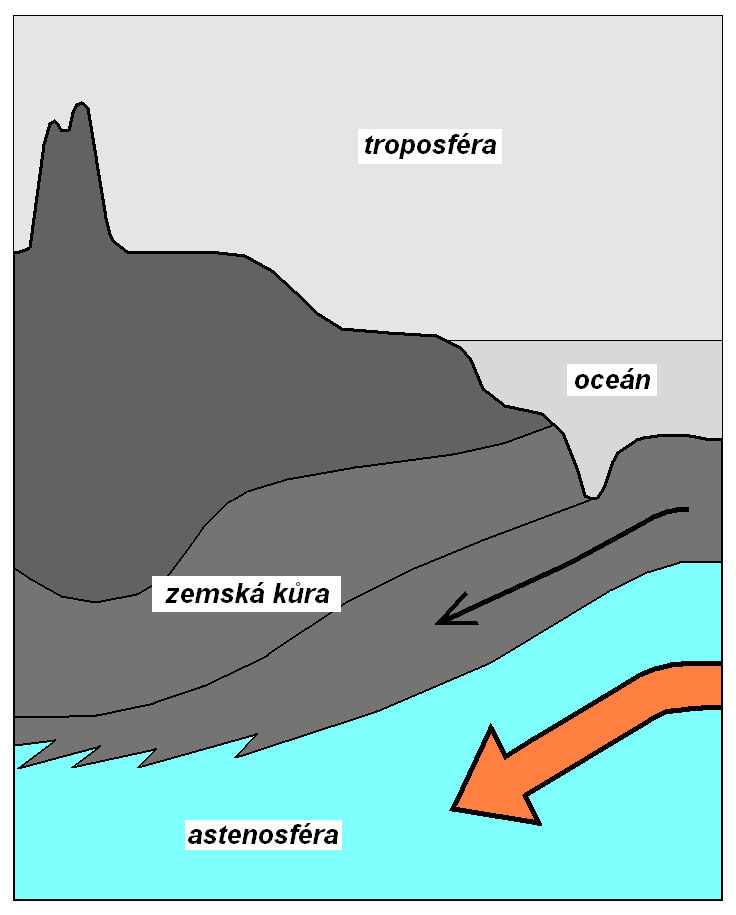 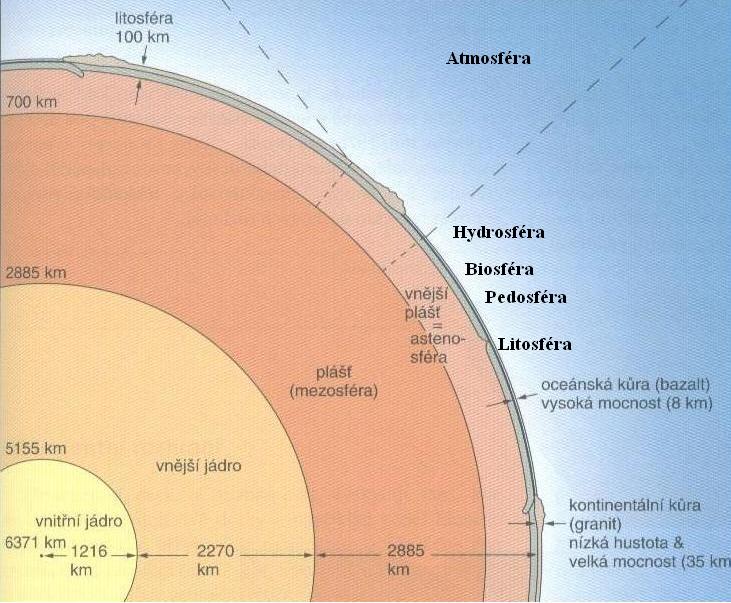 Geosféry Země
Homogenní:
Litosféra, tj. kamenný obal Země – zemský kůra a spodní část zemského pláště ( pod ním je již plastická astenosféra) ( - 100 km až 8,8 km)
Hydrosféra (-4 km až 0 km)
Atmosféra (0  až 40 tisíc km, řadu dílčích vrstev, t, s, m, i, t, e – z.k.) , pozn. hranice zemské korony je považována za hranici planety Země
Geosféry Země
Heterogenní
Pedosféra
biosféra
antroposféra, sociosféra
diferenciace krajinné sféry Země
geosféry spolu navzájem souvisejí, ale přitom zůstávají relativně samostatné.
 
Jen část z nich má bezprostřední vliv na genezi a existenci krajiny a tyto společně tvoří krajinnou sféru Země.
Definice krajinné sféry
Krajinná sféra představuje složitý systém vzájemného pronikání a spolupůsobení atmosféry, zastoupené troposférou, hydrosféry, pedosféry, biosféry a zemské

je  geosystémem nejvyššího řádu

otevřený autoregulační systém
Krajinná sféra a její hranice
je vymezena 
Mohorovičičovou vrstvou diskontinuity
tropopauzou
ke krajinné sféře náleží
část litosféry - zemská kůra: pevninská a oceánská, hydrosféra a kryosféra, pedosféra, biosféra, troposféra 

 antroposféra

okolí krajinné sféry. zemský plášť  a stratosféra
Mocnost krajinné sféry
od zemského jádra po horní hranici atmosféry – více než 46 tisíc km
krajinná sféra – její „tloušťka“? 
 cca 30 km,
krajinná sféra  -  jediná známá sféra života ve vesmíru
Úkol:jakým dílem je vertikální mocnost krajinné sféry vůči celé Zemi?“
Diferenciace krajinné sféry
Otázka ke státní zkoušce:
 Vysvětlete teritoriální diferenciaci krajinné sféry Země na jednotlivých úrovních a příčiny jejího členění
Diferenciace krajinné sféry
objektivní vlastností  KS je vnitřní diferenciace. 
členění do specifických jednotek - relativně homogenních segmentů různého charakteru, rozměrů a míry stejnorodosti. 
.
Diferenciace krajinné sféry
Příčinou diferenciace krajinné sféry je 

rozdílná vláhově energetická a materiálová bilance

 jednotlivých oblastí povrchu planety
Diferenciace krajinné sféry
Funkční jednota krajinné sféry je zabezpečována

 krajinotvornými procesy, 

založenými na koloběhu látek, energií a informací.
čtyři základní úrovně diferenciace krajinné sféry
Diferenciace krajinné sféry Země 
do jednotek dimenze
globální,
 regionální,
 chorické 
topické
je založená na: 
energetické bilanci
vláhově energetické  bilanci
materiálově vláhově energetické bilanci
Aplikace teorie systémů:
Hlavní vlastnosti krajinné sféry Země
1. Energetická a vláhově energetická bilance
2. Jednota spojitosti a nespojitosti
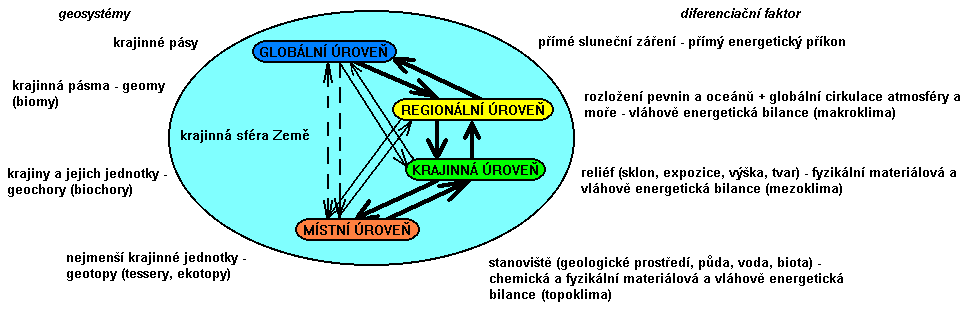 klimatické pásy
geomy
geochory čili krajiny
geoméry čili geotopy
Globální úroveň
1. Globální úroveň
základní stavební komponenty - složky prostředí vertikálním směru: litosféra s reliéfem, troposféra, hydrosféra, pedosféra, kryosféra, biosféra a socioekonomická sféra
. primárními faktory diferenciace a distribuce energie:
 rotace Země, 
oběh kolem Slunce,
 elipsoidní tvar zemského tělesa 
 sklon zemské osy. 

prvotní rozdělení dávek energie potřebné pro fungování krajinného systému ze Slunce (cca 99,98 %).

 Výsledkem je zonální uspořádání „krajinných“ (klimatických) pasů na zemském povrchu s klesajícími dávkami přímé sluneční energie od rovníku k pólům.
[Speaker Notes: Rovníkové oblasti ve srovnání s polárními dostávají cca 5x až 7x více sluneční energie. Na této úrovni probíhají globální dlouhodobé procesy, obvykle spojované s globální klimatickou změnou, především s kolísáním energetických dávek od Slunce.
Globální úroveň charakterizuje především energetická bilance ploch intenzivně se projevující vztahy mezi jednotlivými stavebními složkami krajiny: ovzduším, vodou, geologickým podložím, disponibilní energií z přímého slunečního záření.
 Globální výzkum se zabývá 
krajinnou sférou jako celkem
zjištění vývoje, 
hodnocení stavu a prognóza obsahu a přístupnosti rozmanitých chemických látek v prostředí, zejména tzv. skleníkových plynů, biogenních prvků a látek, škodlivých příměsí.]
globální úroveň - krajinné pásy Země
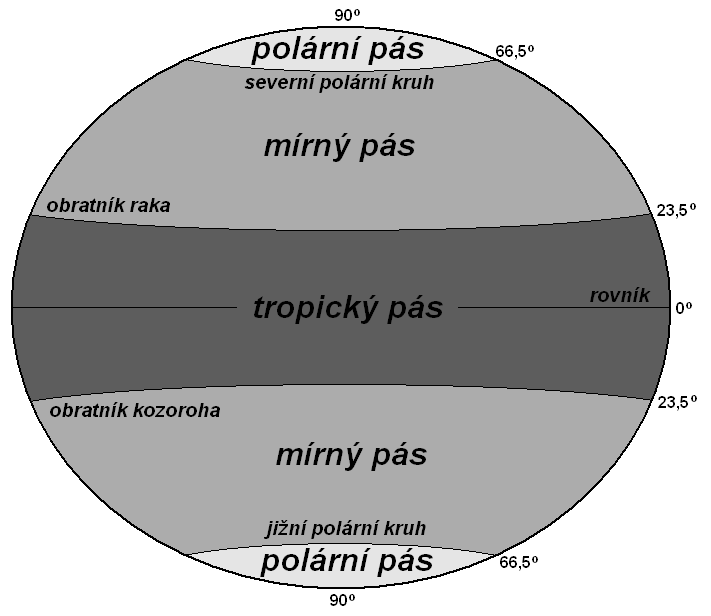 2.Regionální úroveň.
2.Regionální úroveň. 
jsou rozlišovány tzv. regionální krajinné jednotky, krajinná pásma či geosystémy zvané "geomy". 
produkt sekundární distribuce energie (tepla):
 přerozdělení primárních dávek energie 
cestou výměny vzduchových mas s rozdílnou teplotou a vlhkostí
 a primární distribuce vláhy 
podle rozdělení pevnin a oceánů. 

Z hlediska prostorového rozmístění tyto jednotky podléhají zákonitostem :
výškové stupňovitosti (vertikální geomy) 
 šířkové pásmovitosti (horizontální geomy).
[Speaker Notes: Regionální krajinný výzkum se zabývá geomy, vycházeje ze stanovení jejich vláhově energetické bilance, jako hlavního genetického faktoru. Jejich diferenciace a teoretické teritoriální vymezení je principiálně založeno na výpočtu rozličných indexů (např. radiační index suchosti podle Budyka, Langův dešťový faktor atd.), přičemž finálním indikátorem této bilance je přirozené krajinné pásmo definované vegetační formací (např. boreální jehličnatý les, lesostep, step, ...) nebo vegetačním stupněm]
Geomy
Rozdíly energetické a vláhově energetické bilance nacházejí svůj odraz v horizontální pásmitosti a vertikální stupňovitosti.
Horizontální geomy Evropy
Vertikální geomy ostrova Réunion
Rozšíření horizontálních geomů v krajinné sféře Země
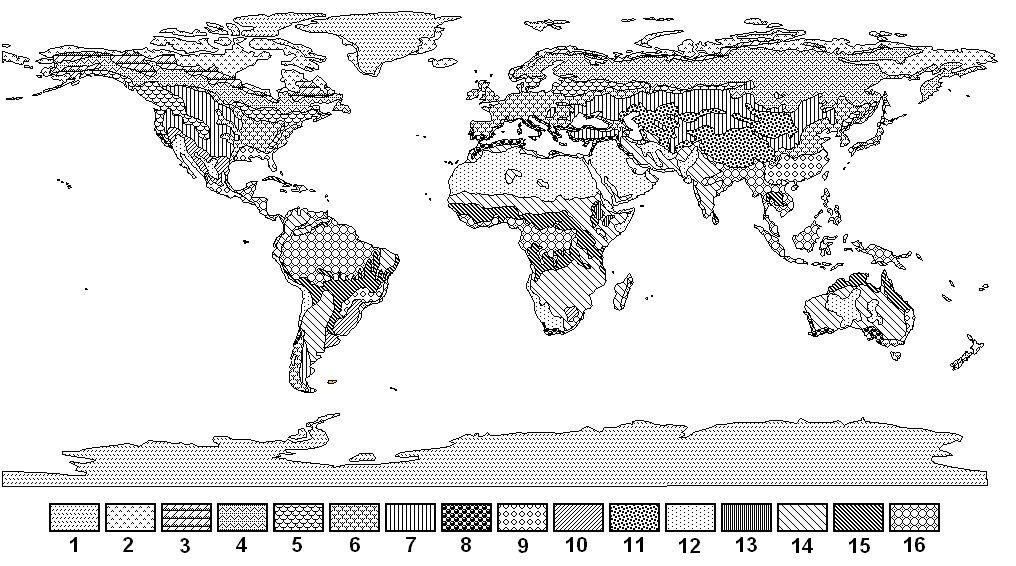 : 1 – polární pouště, 2 – tundra, 3 – lesotundra, 4 – tajga, 5 – smíšený les, 6 – opadavý listnatý les mírného pásu, 7 – stepi mírného pásu, 8 – stálezelené subtropické lesy a křoviny, 9 - subtropický deštný les, 10 – subtropické stepi, 11 – polopouště a pouště mírného pásu, 12 – tropické pouště, 13 – tropické horské stepi, 14 – suché savany, 15 – vlhké savany a sucholesy, 16 – tropické deštné lesy
Ideální kontinent
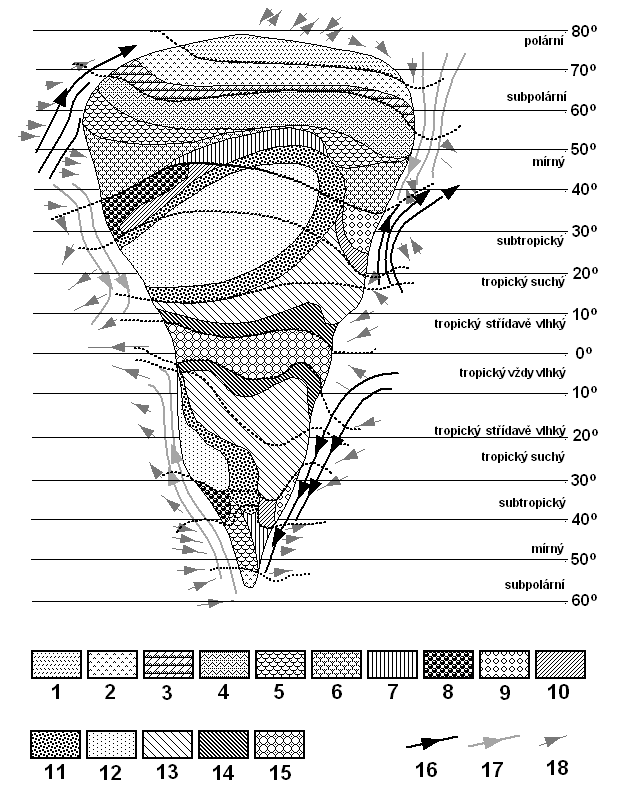 Schéma ideálního kontinentu s rozmístěním regionálních geosystémů detailních krajinných pásech (Vysvětlivky: 1 – polární pouště, 2 – tundra, 3 – lesotundra, 4 – tajga, 5 – smíšený les, 6 – opadavý listnatý les mírného pásu, 7 – stepi mírného pásu, 8 – stálezelené subtropické lesy a křoviny, 9 - subtropický deštný les, 10 – subtropické stepi, 11 – polopouště a pouště mírného pásu, 12 – tropické pouště, 13 – suché savany, 14 – vlhké savany a sucholesy, 15 – tropické deštné lesy, 16 – směry teplých mořských proudů, 17 – směry chladných mořských prodů, 18 – hlavní směry místních větrů
Model uspořádání vertikálních geomů v různých zeměpisných šířkách (Vysvětlivky: 1 – polární pouště, 2 – tundra, 3 – tajga, 4 – listnatý les mírného pásu, 5 – stepi mírného pásu, a stálezelené subtropické lesy s křovinami, 6 - pouště, 7 – savany, 8 – tropické deštné lesy, 9 – tropické lesy, 10 – subtropické lesy
3.Chorická úroveň
3.Chorická úroveň. 
"krajinná" úroveň diferenciace krajinné z  
terciálního přerozdělení energie,
 sekundárního přerozdělení vláhy 
a primární redistribuce pevné hmoty v území 
Reliéfu hlavního diferenciačního faktoru krajiny (aj. tzv. místních faktorů - geologické stavby, tektoniky, polohy a objemu vodních objektů, účinku místních větrů, ...) modifikujícího účinky globální a regionální diferenciace krajinné sféry.

Dominantní účinek reliéfu se projevuje v genezi konkrétního "krajinného systému", resp. jednodušeji "přirozené mozaiky krajin ", tvořené krajinnými jednotkami chorické úrovně – geochorami,tj.krajinami.
4. Topická
4. Topická úroveň. 
Na této místní (lokální a z geografického hlediska konečné) úrovni diferenciace krajinné sféry Země jsou rozlišovány elementární krajinné jednotky - geoméry nebo geotopy 
konečné přerozdělení energie, vláhy a pevné hmoty.
model znázorňující vertikální uspořádání přírodních složek v topickém geosystému
Výřez z modelu znázorňujícího vertikální uspořádání přírodních složek v topickém geosystému (geotopu) severského jehličnatého lesa
1 – porost modřínu dahurského, 2 – (polo)keřové patro s brusinkou a borůvkou, 3 – bylinné patro s travinami, jitrocelem a lilií zlatohlavou, 4 – mechové patro, 5 – prokořeněná půda podzolu – aktivní vrstvy na premafrostu, 6 – mělký humusový horizont ochrikový, 7 – loňská výplň mrazového klínu, 8 – hlinitopísčitý Br horizont, 9 – kryoturbací zvířený a promísený přechodový horizont B/C, 10 - zvětralina pískovce, 11 – trvale zmrzlá (sezónně neroztávající) hornina
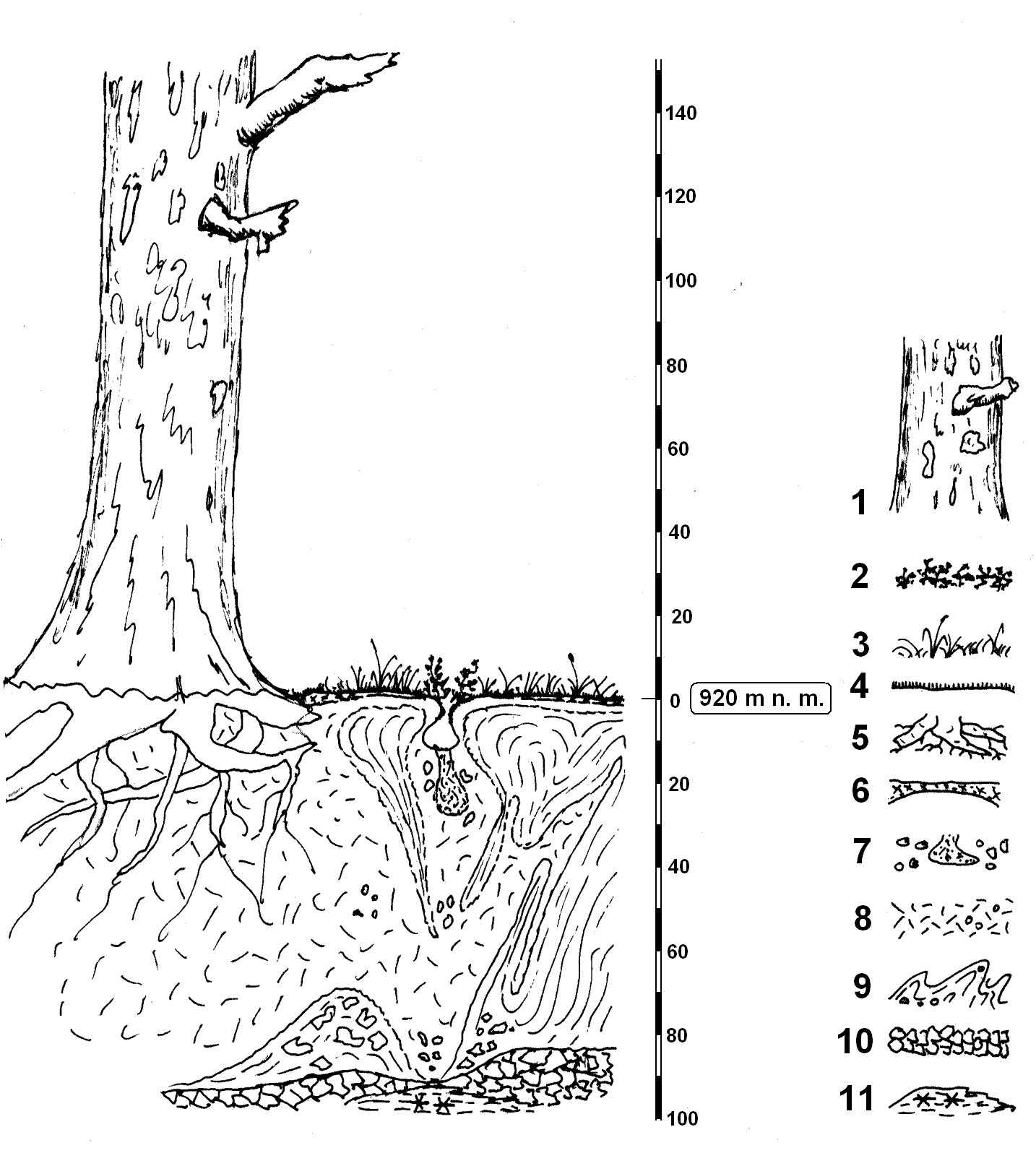 krajiny
Monosystémový model krajiny
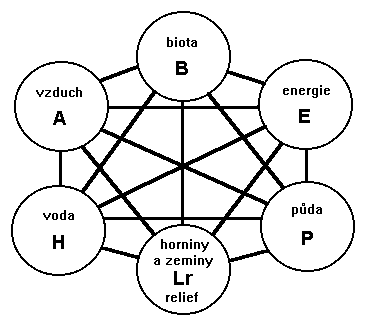 Monosystémový model krajiny schematicky představuje stavební komponenty krajiny jako její funkční bloky
Krajiny
Krajiny se liší vlastnostmi: 
reliéfu,
mezoklimatu, 
vlhkostními poměry
půdními poměry
vegetačním krytem
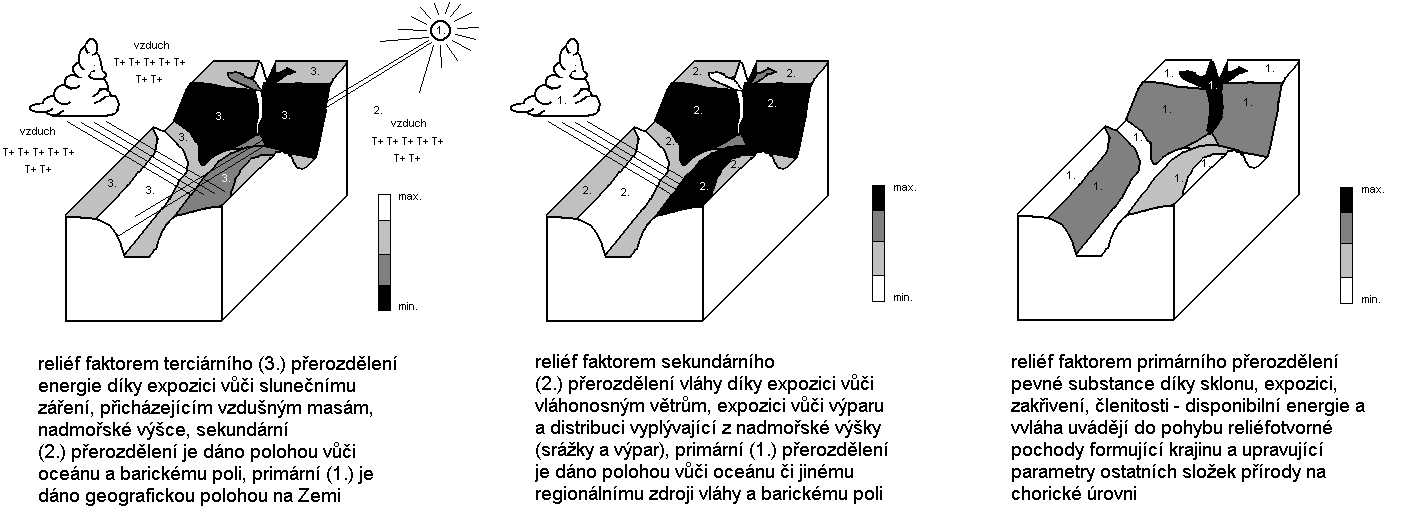 Krajiny dneška
PŘÍRODNÍ KRAJINA – vznikla a vyvíjí se jen účinkem přírodních faktorů bez účasti člověka.
Pouště, polární a subpolární oblasti, severský a tropický les, vysokohoří, mokřady, stepi v chráněných územích i mimo ně, velké NP.
Krajiny dneška
PŘÍRODĚ BLÍZKÁ KRAJINA – vznikla za minulé spoluúčasti člověka, nyní se vyvíjí jen účinkem přírodních faktorů.
Středoevropské, západoevropské a balkánské NP, naše NPR a PR, NPP a PP.
Krajiny dneška
KULTURNÍ KRAJINA – PRODUKČNÍ – vznikla, udržuje se či mění vlivem přírodních faktorů za aktivní spoluúčasti člověka, který odebírá část produkce vznikající využíváním přírodních vlastností a procesů v území. Člověk pak do krajiny odkládá své výtvory.
Venkovská krajina
Krajiny dneška
KULTURNÍ KRAJINA KONTROLOVANÁ – vznikla dominantním účinkem člověka v původním přírodním rámci. Člověk zavedl do ní nové procesy, ponechává jim volnost působení, ovšem určuje místo a čas výskytu.
Vodní nádrže, zavlažované plochy, skleníky, uměle osvětlované plochy.
Krajiny dneška
KULTURNÍ KRAJINA TECHNICKÁ – přírodní rámec krajiny člověk přetvořil, zavedl do krajiny nové procesy sice respektující jevy přírodní, avšak řízené plně člověkem.
Městská, těžební a dopravní krajina.
Invariant krajiny, struktura krajiny
Změny krajin v čase, jakožto projevy mnoha rozmanitých, vzájemně často propojených procesů, vyžadují stanovení kritéria
Sibiřská krajinářská škola za tímto účelem vyvinula pojem "invariant
Krajinné mapy
krajinné mapy a krajinné profily středních měřítek (1:25 000 - 1:2 mil.) znázorňují
polohu
genezi
fungování
 strukturní i dynamické vlastnosti
Krajinné mapy
Přírodní krajiny České republiky 1:500 000
271 typů přírodní krajiny
Krajinné mapy
1:750 000
Přírodní krajiny Jižní Moravy
1:200 000
1:50 000
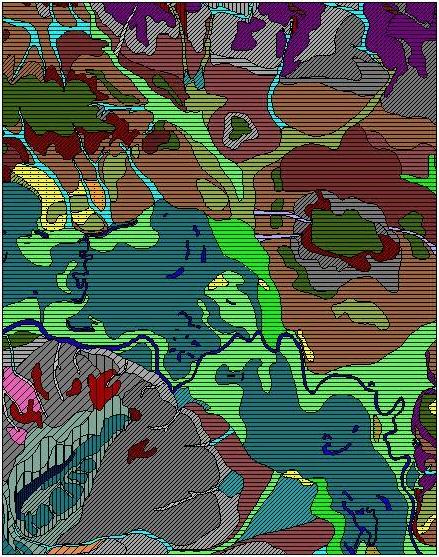 1:10 000
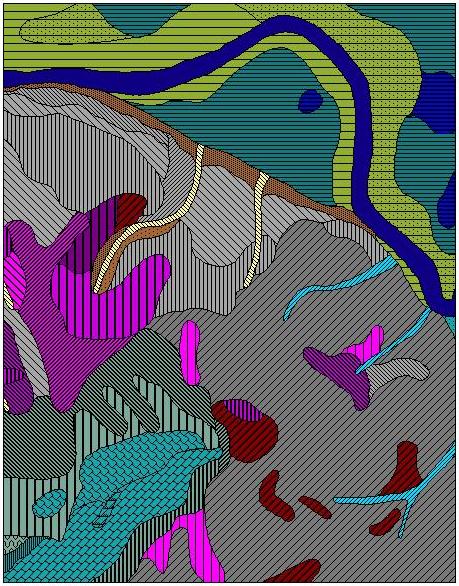 Praktický význam pro společnost: 
posuzování vhodnosti krajin pro různé praktické účely, (stanovování potenciálu krajiny např. potenciál krajiny pro bydlení, sport, konkrétní průmysl, zemědělskou činnost atd.)
analýza rizik,(ohrožení společnosti krajinou, např.vyhodnocení míst nebezpečných pro sesuvy, záplavová území, zemětřesení atd. )
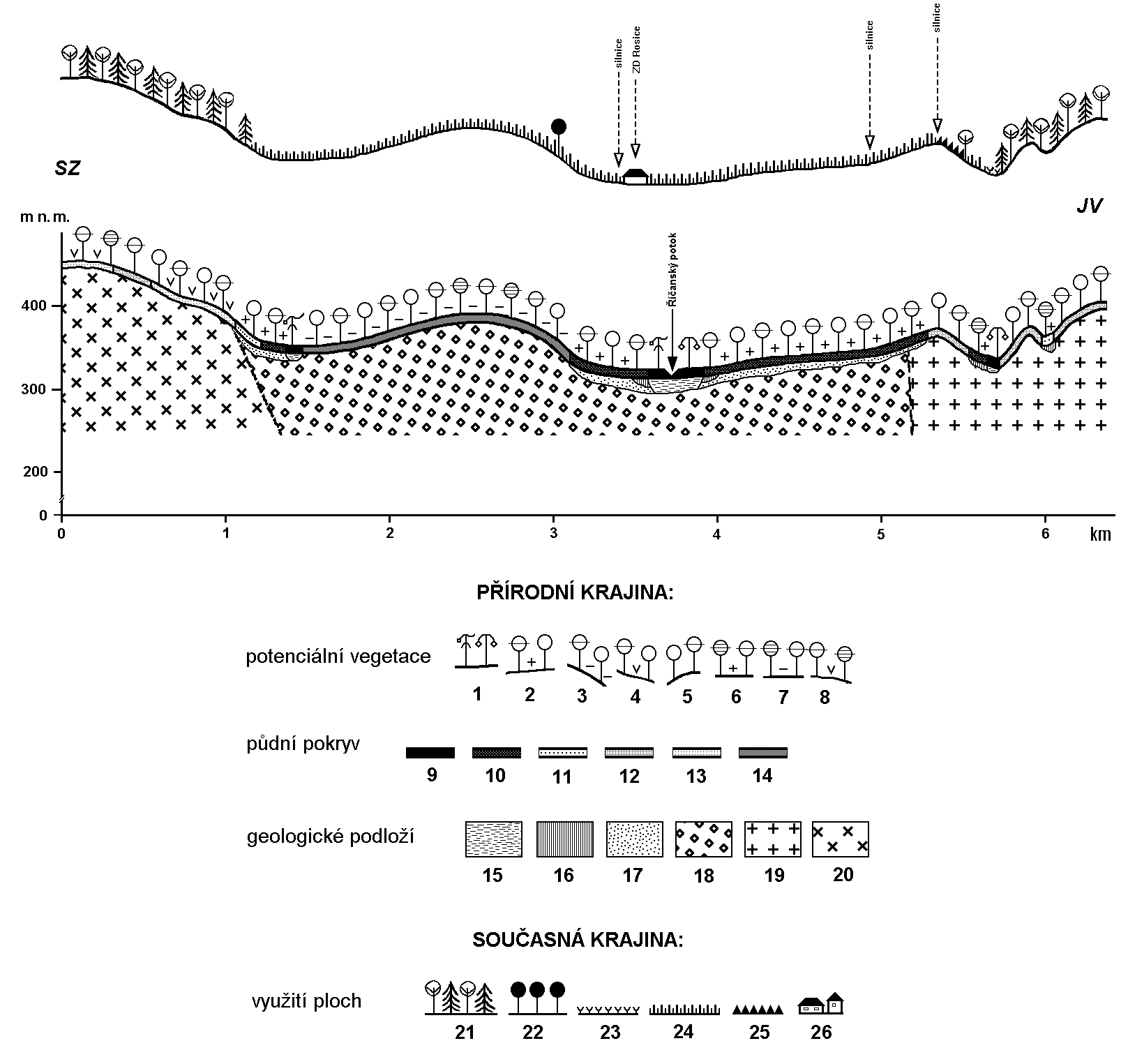 Závislostní pyramida přírodních složek krajiny jako konvenční uspořádání komponent krajiny podle míry nezávislosti a nedotknutelnosti
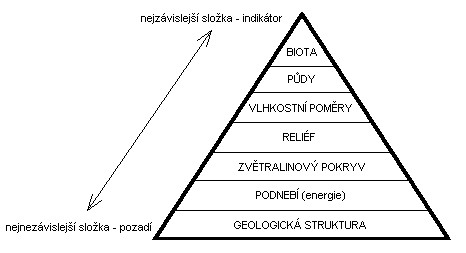